START
Puzzle 1
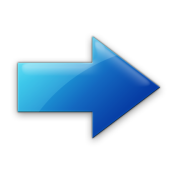 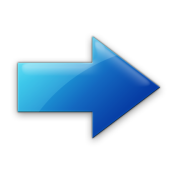 n2
50% of this
16
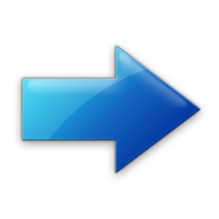 x4
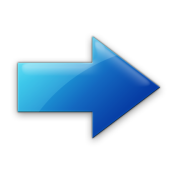 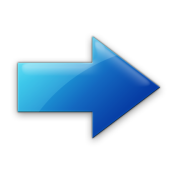 Six extra
10% of this
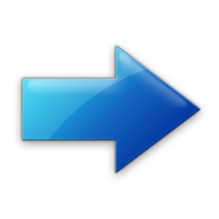 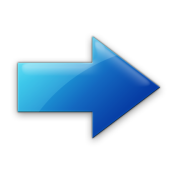 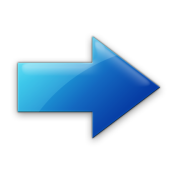 x9
1/7 of this
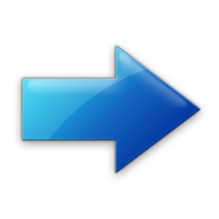 END
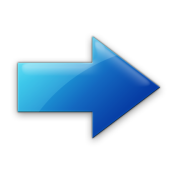 x8
START
Puzzle 2
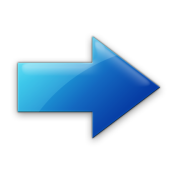 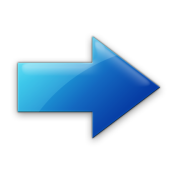 x23
£5
20% of this
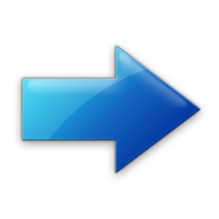 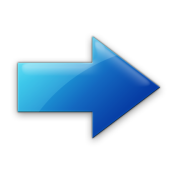 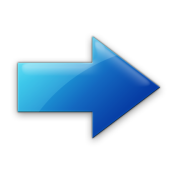 1% of this
1/3 of this
Deduct £2
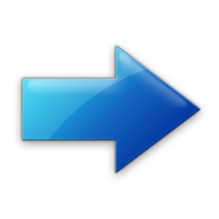 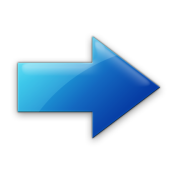 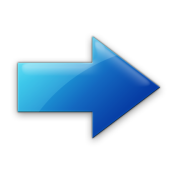 Double it
Add 30p
x60
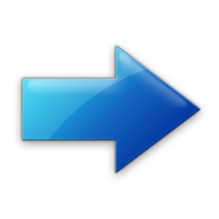 END
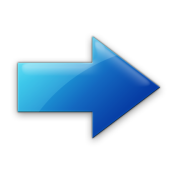 30% of this
START
Puzzle 3
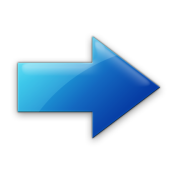 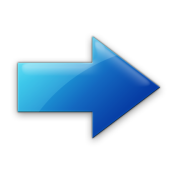 ÷90
300
Subtract 30
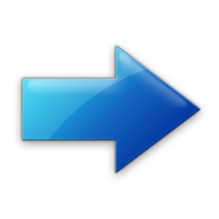 n2
n2
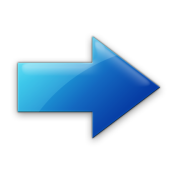 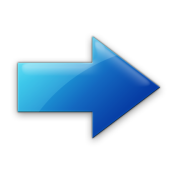 Minus 9
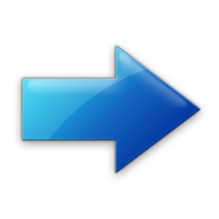 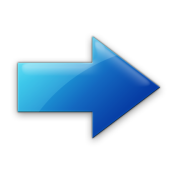 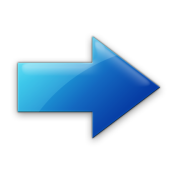 Add 3
5/6 of this
5/8 of this
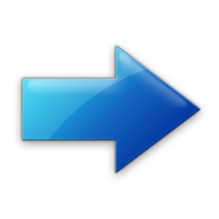 END
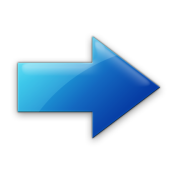 5% of this
START
Puzzle 4
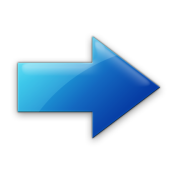 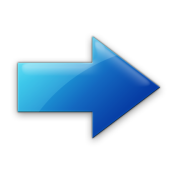 x3
£5.50
Double it
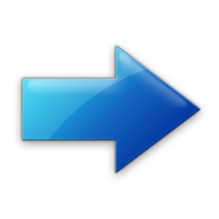 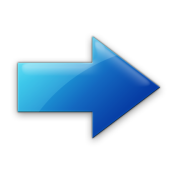 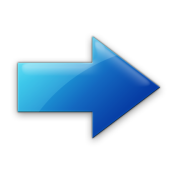 3/8 of this
75% of this
Take 100p
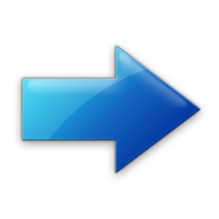 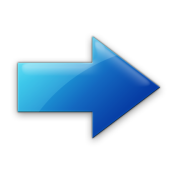 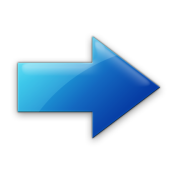 Add 9p
half of it
10% of this
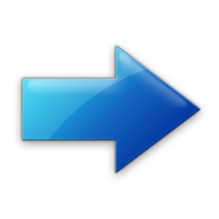 END
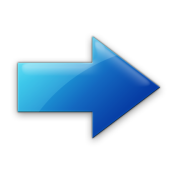 ÷6
START
Puzzle 5
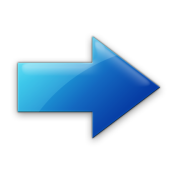 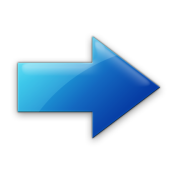 1000
½ of this
25% of this
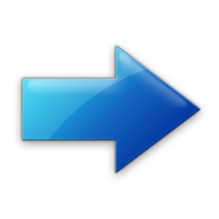 x8
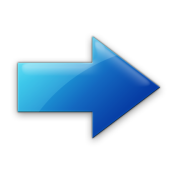 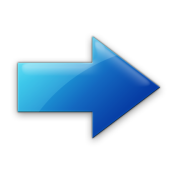 Less 4
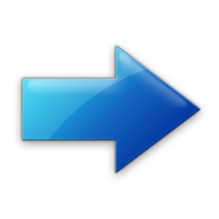 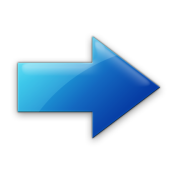 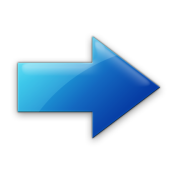 x4
5% of this
Remove 8
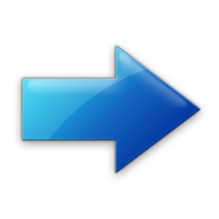 END
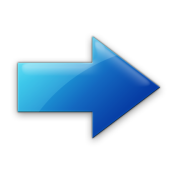